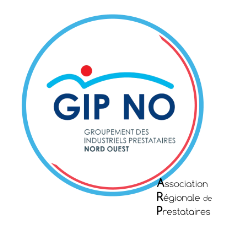 Organigramme GIP NO 2023
Bureau de l’association
Emploi / Compétence
Chargé de mission relation territoriale et régionale : Didier PÉZIER
Damien GOUSY 
(Socotec Formation Nucléaire)
Vice président E/C
Trésorier : Laurent JUMIAUX (Orano DS)
Pascal SAUSSAYE 
(Endel Altrad)
Président
Gravelines Référent : Damien GOUSY (Socotec Formation Nucléaire)
Gravelines appui référent : David VERMEULLE (Spie)
Gravelines appui référent : DAISY IBOUANGA (ORANO DS)
Fabrice MARTIN
(Onet Technologies)
Appuis Référent E/C
Penly Référent : Guillaume ANGIBAULT (Sade)
Penly appui référent : Justine VAUDON (Clemessy)
Ludivine DESBRUGERES
Assistante administrative et formation
Claire BOUQUET
Responsable Administrative
Emploi et Compétences
En cours de recrutement
Pilote Opérationnel
QSRE
Paluel Référent : Sophie DALLE (Orano DS)
Paluel appui référent : Laurent MARQUIS (Endel Altrad)
Flamanville Référent : Sébastien SUBERT (Socotec Power Services) 
Flamanville appui référent :
PALUEL
GRAVELINES
FLAMANVILLE
PENLY
Anaïs HEDOUX
Permanente QSRE
Camille AUZOU
Permanente QSRE
En cours de recrutement
Permanent QSRE
Stéphanie RELO
Permanente QSRE
Hélèna BACRY
Permanente QSR//CRP
Référent et Appui Référent
Référent et Appui Référent
Référent et Appui Référent
Référent et Appui Référent
Arthur VASSEUR
Alternant
Eva LEFEVRE
Alternante
Lien fonctionnel
Lien hiérarchique